Куликовская битва
Выполнила:
Ученица 4 «А» класса
Поваляева София
Летом 1380 года более чем стотысячная татаро-монгольская рать, возглавляемая самим Мамаем, двинулась с северо-востока к Оке, а с юга шёл к Оке союзный Мамаю великий Литовский князь Ягайло.
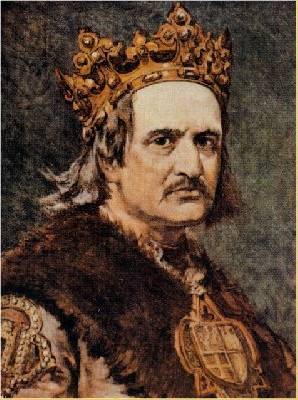 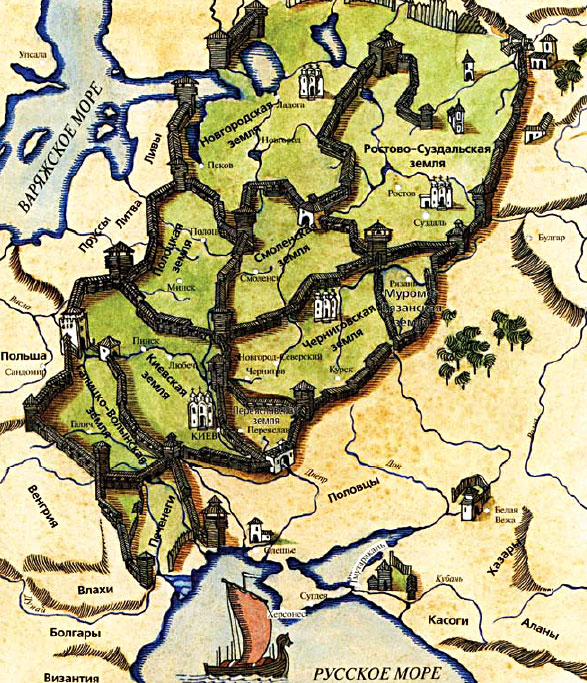 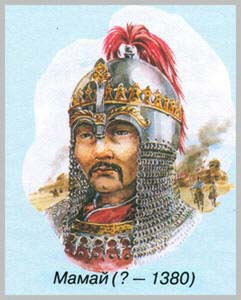 Князь Ягайло
Мамай
Дмитрий Иванович  послал во все русские княжества гонцов с призывом выступить на защиту русской земли. На битву собрались до 150 тысяч человек.
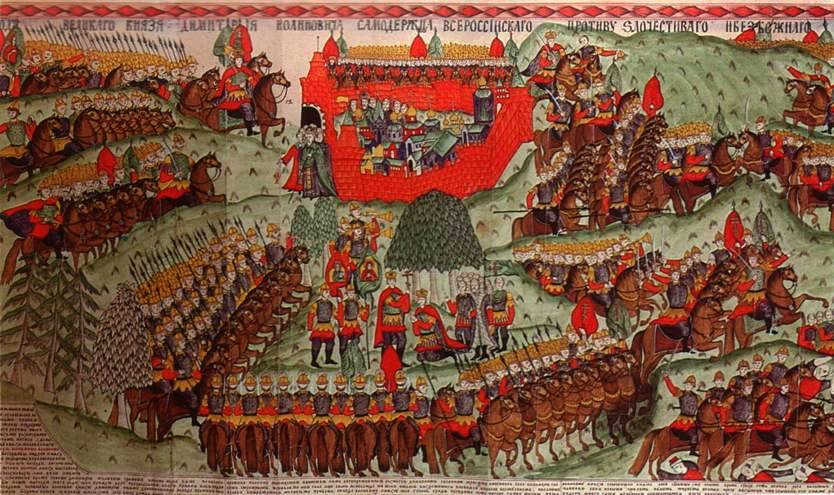 Князь Дмитрий получил у Сергия Радонежского благословение на битву.
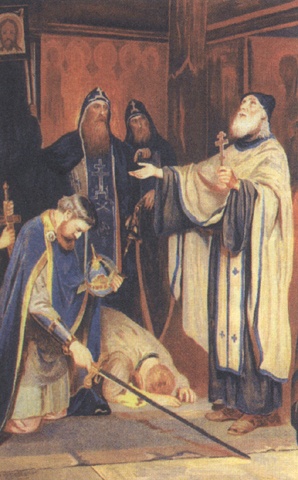 Преподобный Сергий благословляет Дмитрия на борьбу с Мамаем.   Худ. А. Н. Новоскольцев
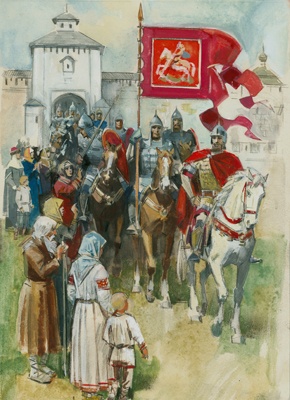 Село Монастырщина. На месте этого храма Рождества Богородицы была ставка Дмитрия Донского и стояли русские войска перед битвой.
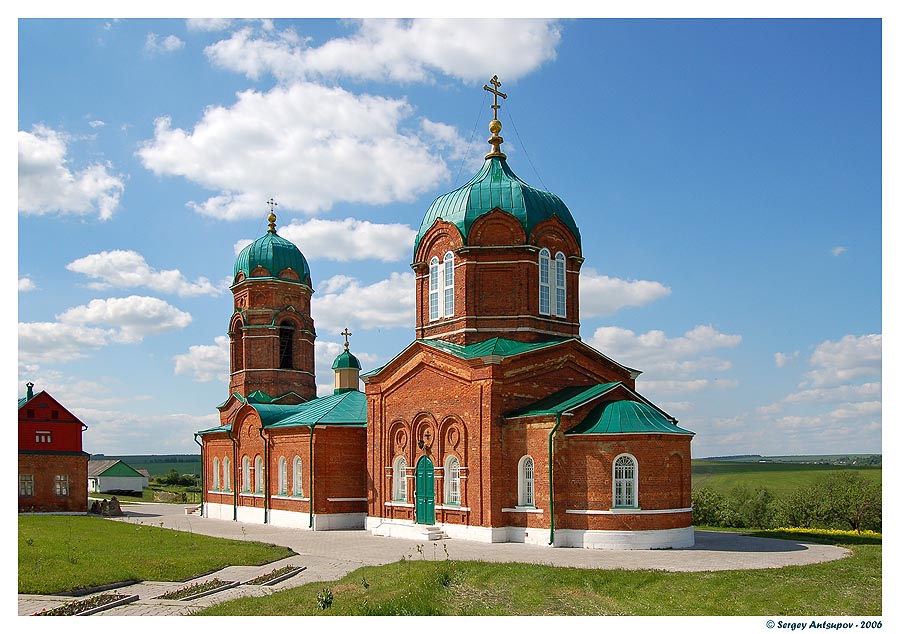 Утром 8 сентября русские переправились через Дон и под прикрытием сторожевого полка развернулись в боевой порядок на Куликовом поле.
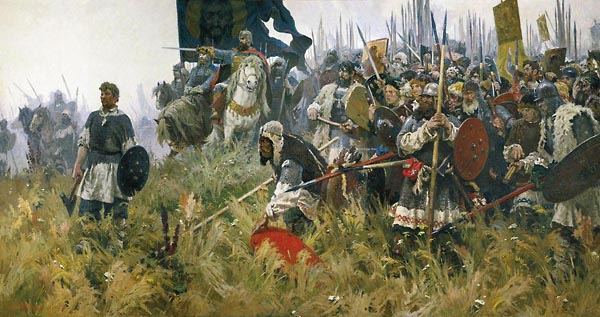 Утро на Куликовом поле.  А.Бубнов. 1943-1947 гг.
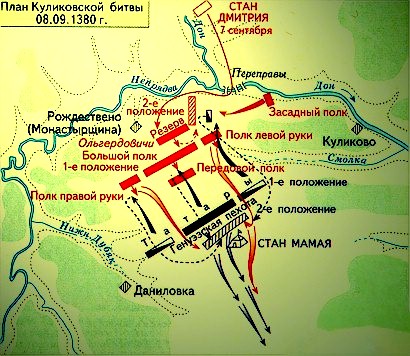 В центре стоял Большой полк. Правее и левее его – полки Правой и Левой руки. Впереди главных сил были расположены Сторожевой и Передовой полки. За Большим полком был расположен частный резерв (конница). Засадный полк выполнял задачу общего резерва и был скрытно расположен в лесу.
Сражение началось поединком Пересвета с ордынским богатырём Челубеем. В результате сражения оба они погибли.
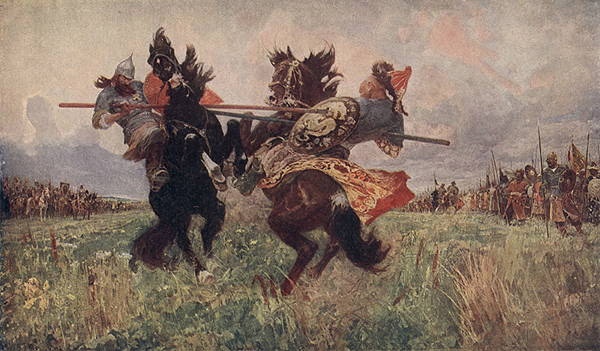 Поединок Пересвета с Челубеем.   М.Авилов. 1943 г.
Под великокняжеским знаменем выступил Михаил Бренк в княжеском одеянии.
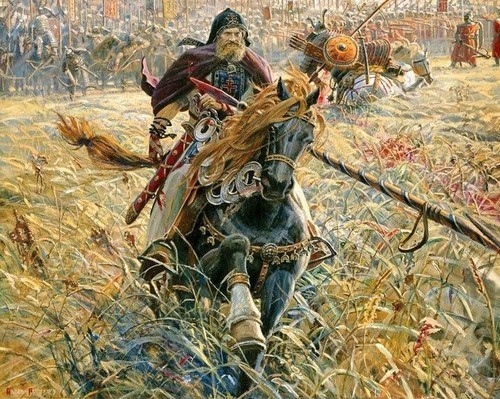 Михаил Бренк
Дмитрий Иванович в одежде простого воина смешался с ратниками.
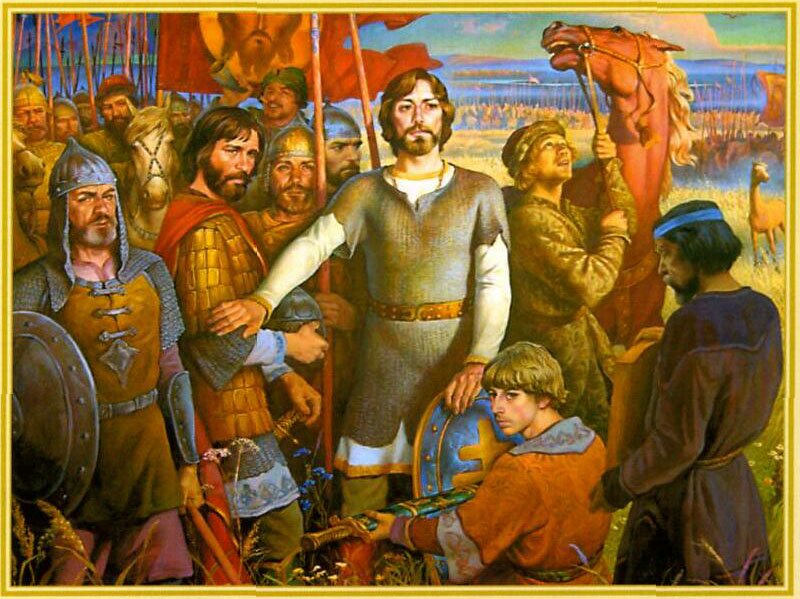 Храм Сергия Радонежского на Красном Холме. Здесь по преданию находились шатер и ставка Мамая.
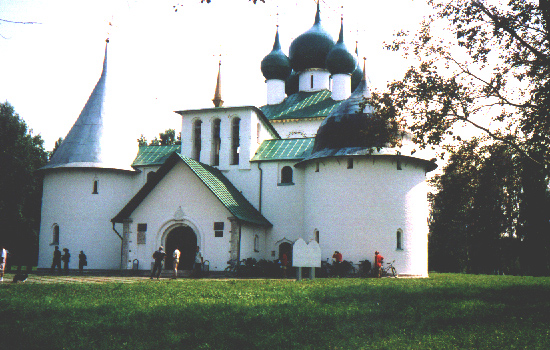 Бой был затяжной и долгий.
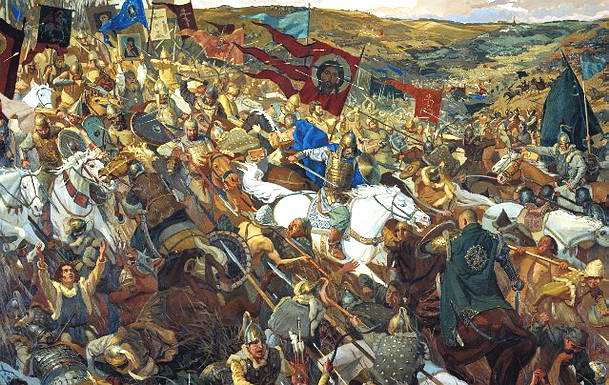 Татары рвались к знамени Великого князя.
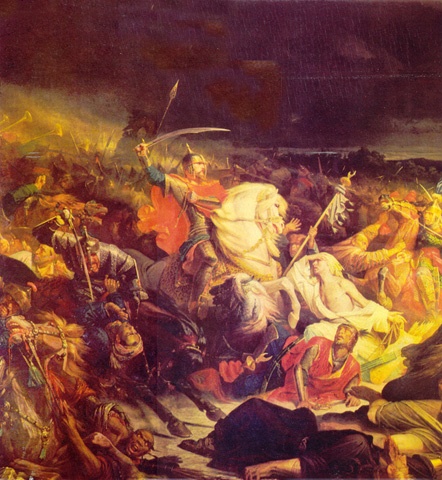 Куликовская битва. Адольф Ивон. 1859 г.
На Куликовом поле «кровь лилась, как вода, лошади шли по телам павших, воины задыхались от тесноты, а пешая русская рать сначала гнулась, как трава под ветром, а потом легла, как скошенное сено».
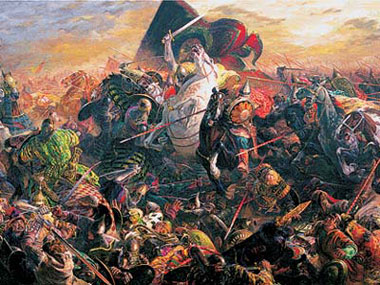 Вот на этом поле была битва. Отсюда Мамай наблюдал как гнётся и бежит его орда.
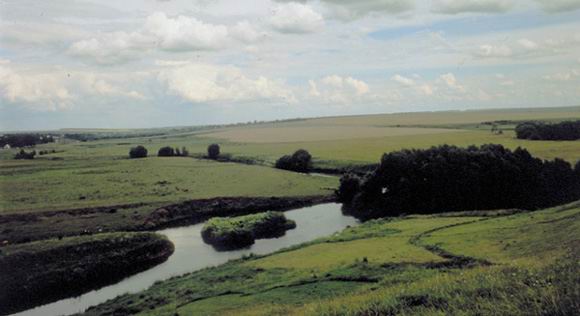 Русские воины захватили ханскую ставку ина протяжении почти 50 км преследовали и уничтожали остатки войск Мамая.
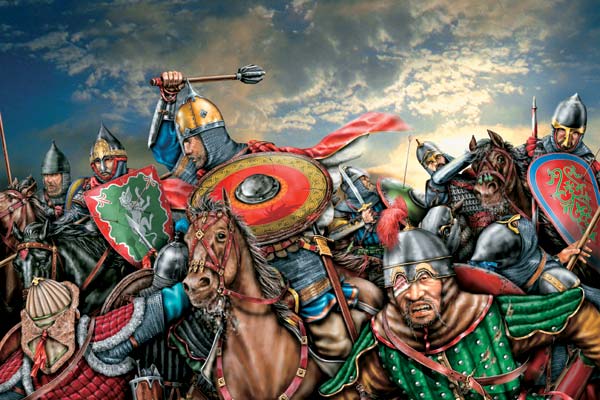 Потери с обеих сторон были огромны ( около 200 тысяч человек убитыми и ранеными).
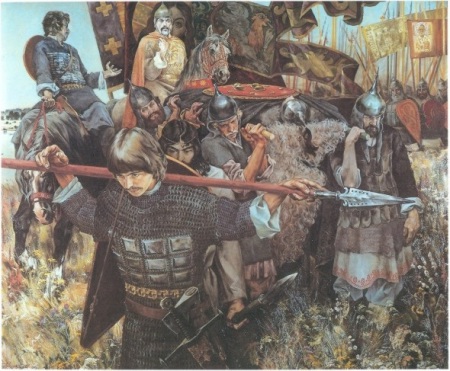 Битва на Куликовом поле 8 сентября 1380 года стала переломным моментом в борьбе Руси против Золотой Орды.
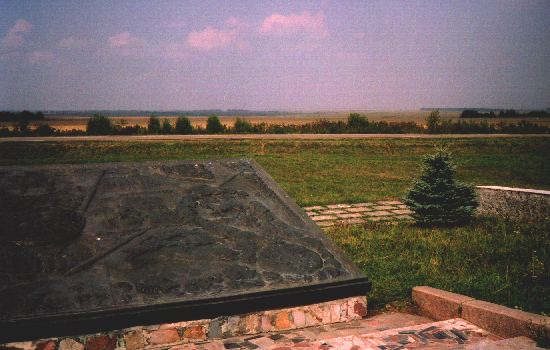 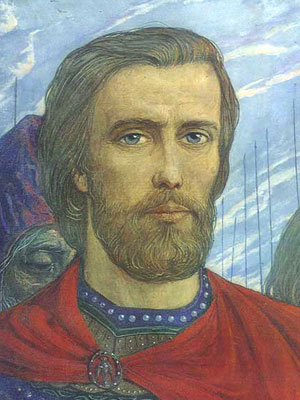 Народ прозвал 
Дмитрия Донским
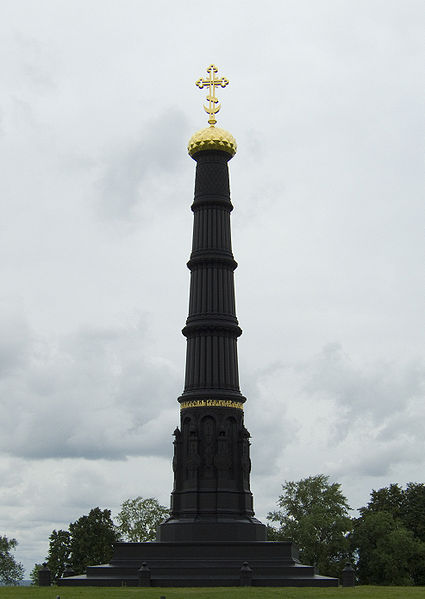 В 1848 году на Куликовом поле, по инициативе первого исследователя великой битвы обер-прокурора
 Священного Синода С. Д. Нечаева, был поставлен памятник-колонна, изготовленный на заводе Ч. Берда по проекту А. П. Брюллова.
Памятник в честь победы
В 1880 у с. Монастырщина на самóм поле торжественно отпразднован  день 500-летней годовщины битвы.
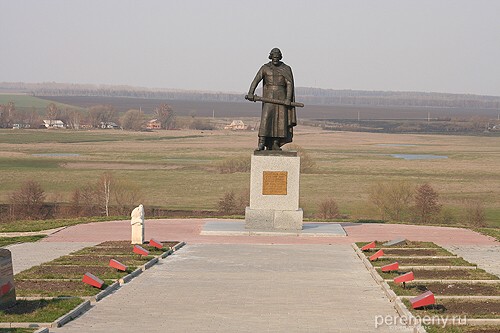 Памятник Дмитрию Донскому
Юбилейная монета и марка в честь победы на Куликовом поле.
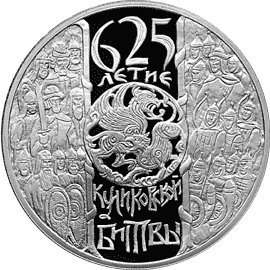 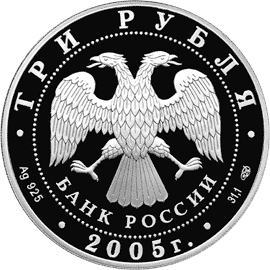 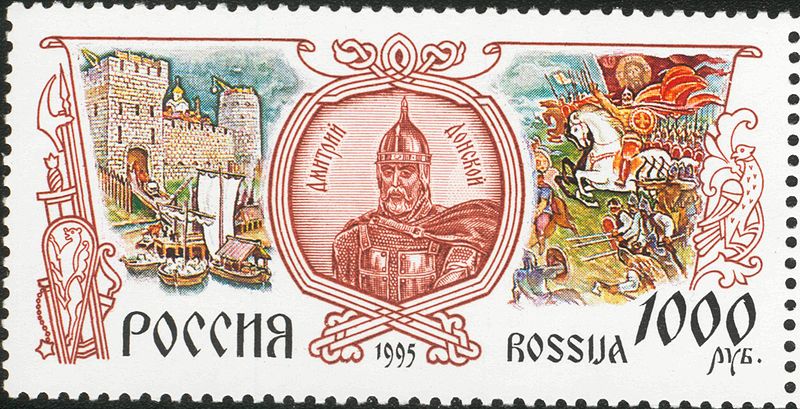 В памяти потомков сохранится вечно,Куликово поле да Непрядва-речка.					Ю.Шмидт
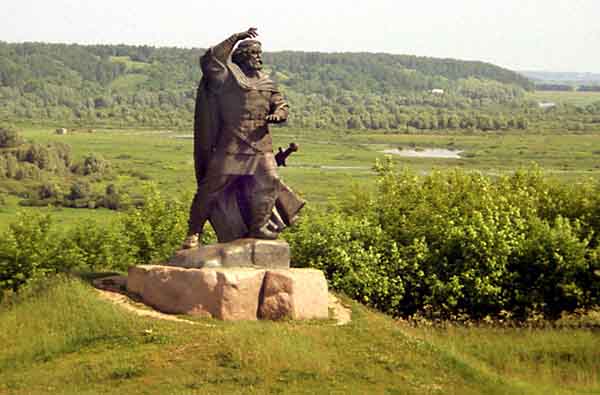 Памятник на Куликовом поле
Спасибо за внимание